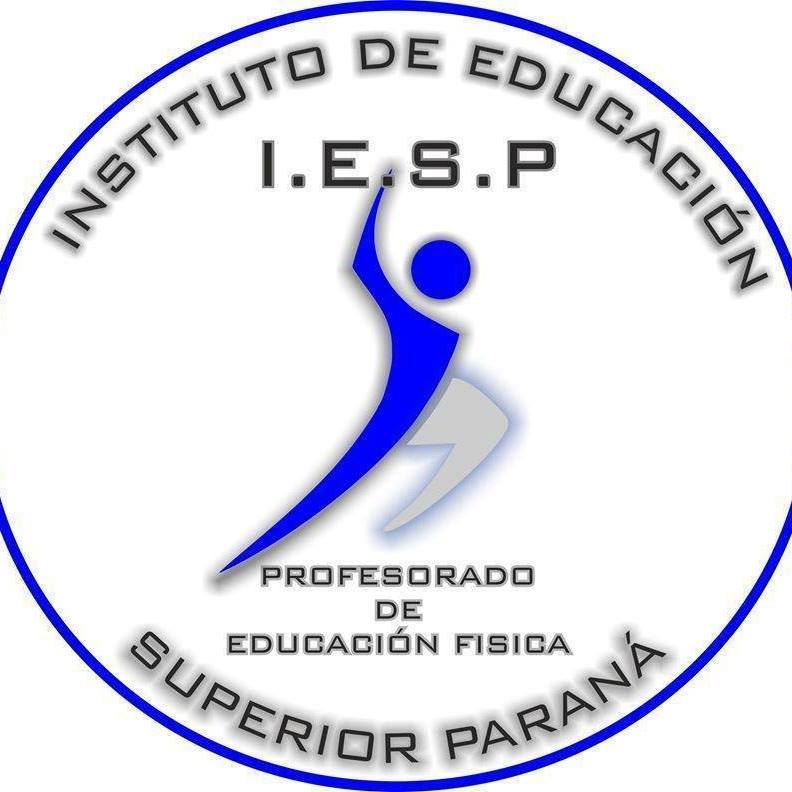 Oralidad, lectura y escritura
EJE TRANSVERSAL A TODAS LAS CÁTEDRAS DEL DISEÑO CURRICULAR DEL PROFESORADO DE EDUCACIÓN FÍSICA.
¿Qué es la competencia comunicativa?
“Conjunto de habilidades y conocimientos que permiten que los hablantes de una comunidad lingüística pueden entenderse” (Muschietti, Seoane y Zunino, 2007:26)
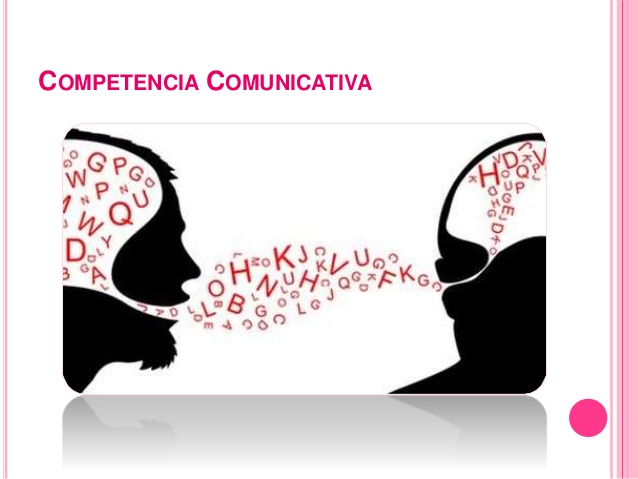 Género académico
Son los discursos que se producen en el ámbito universitario y científico.

Trabajos producidos por los alumnos.
Textos elaborados en la academia para la difusión del conocimiento científico.
Aquellos que acreditan la culminación de estudios de grado o de postgrado.
Trabajos para postular a una beca o informes de avance de algún proyecto de investigación.
GÉNEROS DISCURSIVOS
Se denomina así a aquellos tipos de enunciados que comparten, de modo estable, su contenido temático, su estilo verbal y su composición.
Corrección de errores ortográficos en todas las cátedras.Ejemplo: “q” en castellano es una letra, no reemplaza a “que”.Uso de tildes: escriben básquet sin tilde.
Aulas virtuales como modalidad educativa.
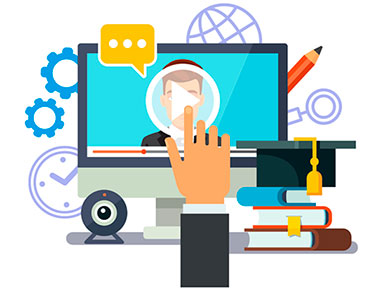 Presentación formal de los trabajos
Carátulas con logo, nombre de cátedra y otros elementos que se enseñan en clase de TIC.
Justificar los márgenes.
Tener en cuenta encabezado y pie de página.
www.rae.es
Diccionario del estudiante